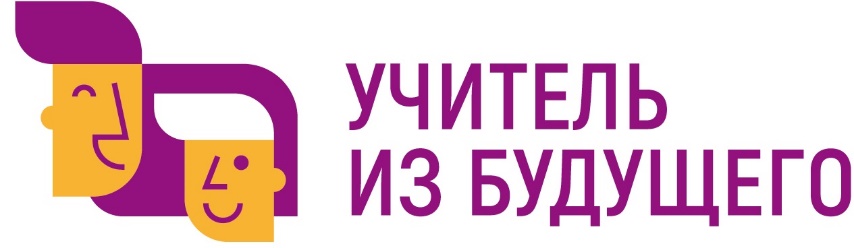 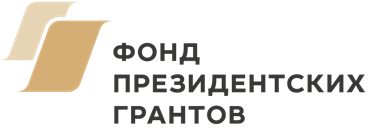 Инноград: 
Комплекс сквозных образовательных программ
Предметная область: 
технология
ОрганизаторАНО ДПО «Межрегиональный центр 
инновационных технологий в образовании»
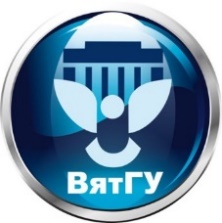 Ключевой партнерФГБОУ ВО «Вятский государственный университет»
Педагогический институт
Команда проекта
Учитель: Гиздатуллина Ильфина Ильфировна, 
учитель истории ОШ «Университетская» Елабужского института ФГАОУ ВО «Казанский (Приволжский) федеральный университет», 
г. Елабуга	
Методист: Шатунова Ольга Васильевна, 
кандидат педагогических наук, доцент, заведующий кафедрой педагогики Елабужского института ФГАОУ ВО «Казанский (Приволжский) федеральный университет», г. Елабуга
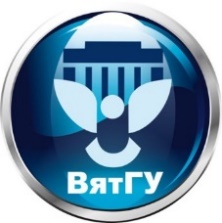 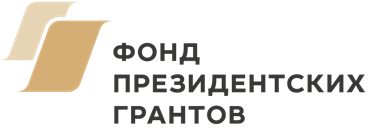 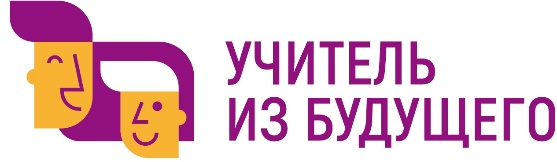 Проблема, которую должен решать проект
Низкий уровень овладения обучающимися навыками научно-технического творчества, конструирования, моделирования, проектирования, дизайнерской деятельности и др., необходимыми для получения востребованных профессий.
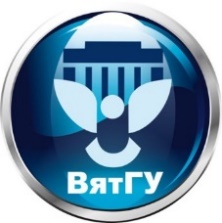 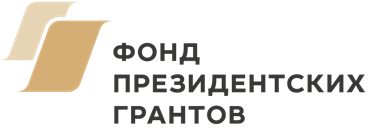 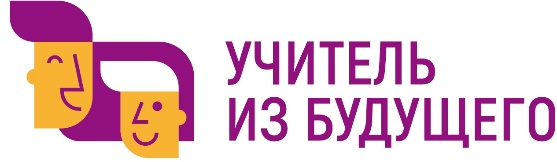 Противоречие, которое должен решать проект
Противоречие между необходимостью получения выпускниками школ инженерно-технических профессий, востребованных в регионе, и недостаточным количеством реализуемых сквозных образовательных программ для обучающихся, ориентирующих их на эти профессии.
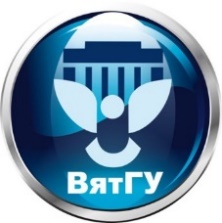 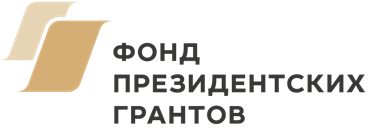 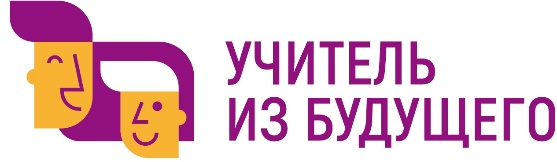 Цель проекта
Получение обучающимися первоначального опыта деятельности в области востребованных в регионе на базе ОШ «Университетская» и Дома научной коллаборации (ДНК) Елабужского института ФГАОУ ВО «Казанский (Приволжский) федеральный университет».
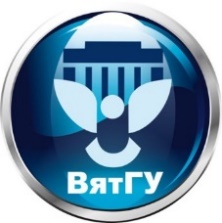 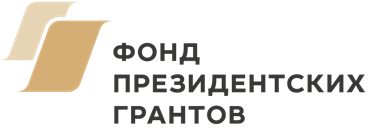 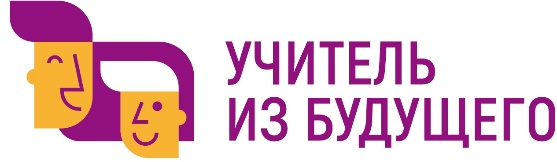 Ожидаемый результат (продукт, ресурс)
Комплекс сквозных образовательных программ: для дошкольников – «Легоград»,для учащихся начальных классов – «Квантоград», для учащихся среднего звена – «Инфоград», для старших классов – «Техноград», для студентов «STEAM-град».
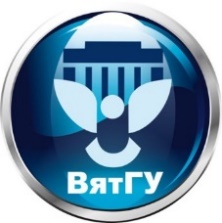 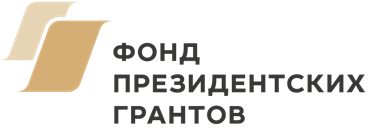 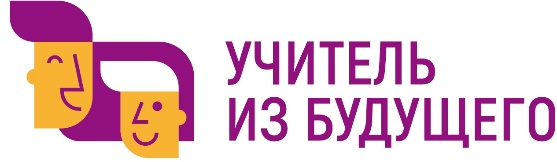